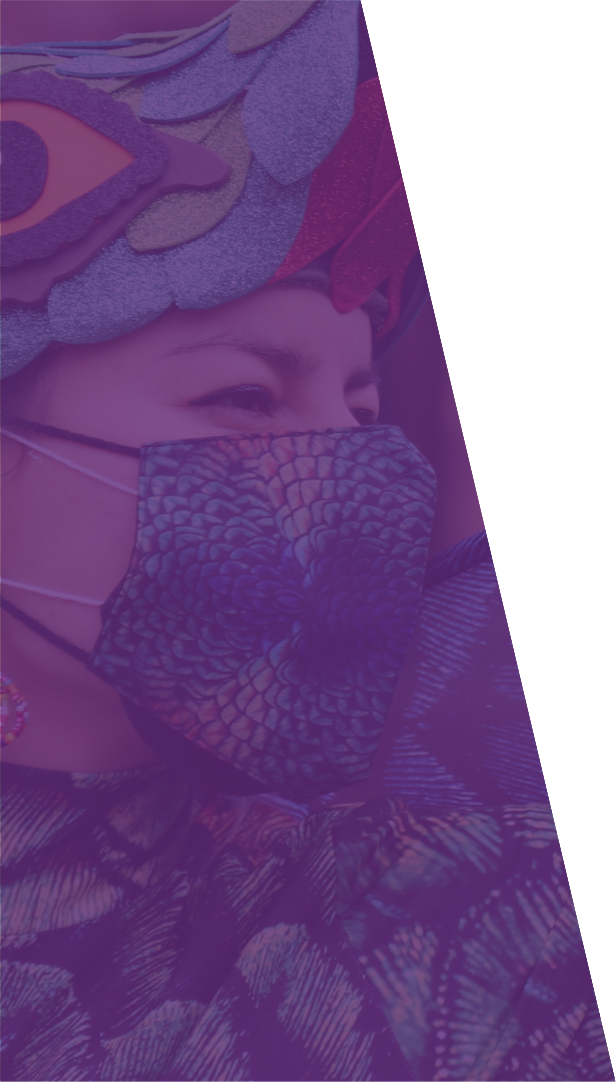 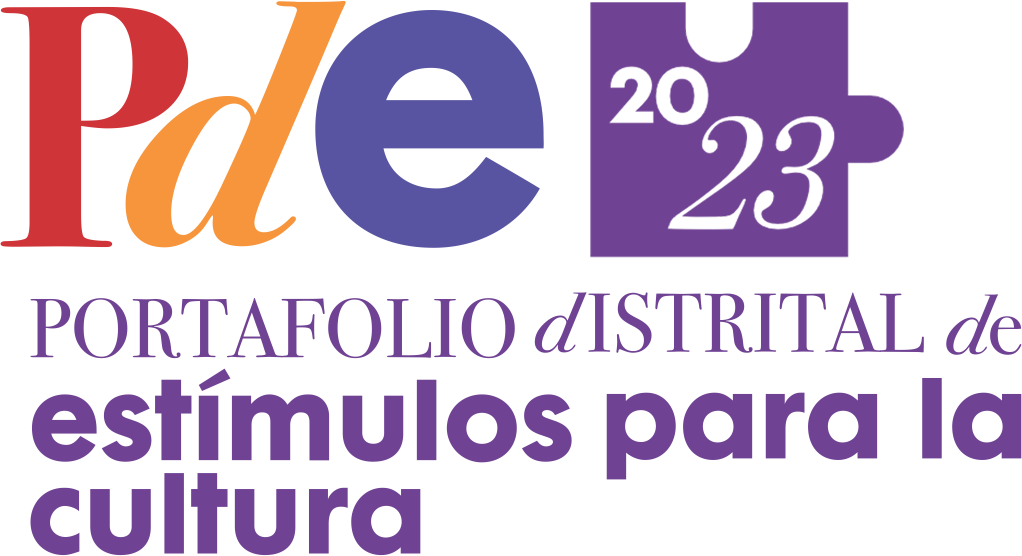 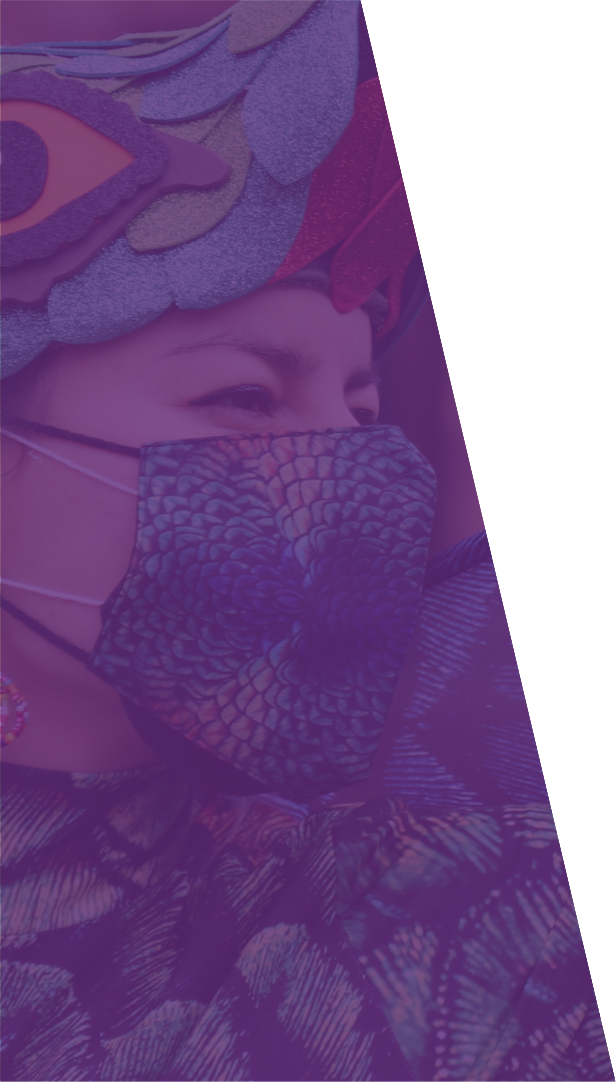 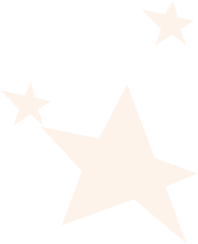 Comité Jurídico 
19 de diciembre 2022
Agenda:
Presentación Condiciones Generales de Participación  Programa Distrital de Estímulos 2023

Presentación Condiciones de Participación  Banco de Expertos para el Sector Cultura 2023

Varios
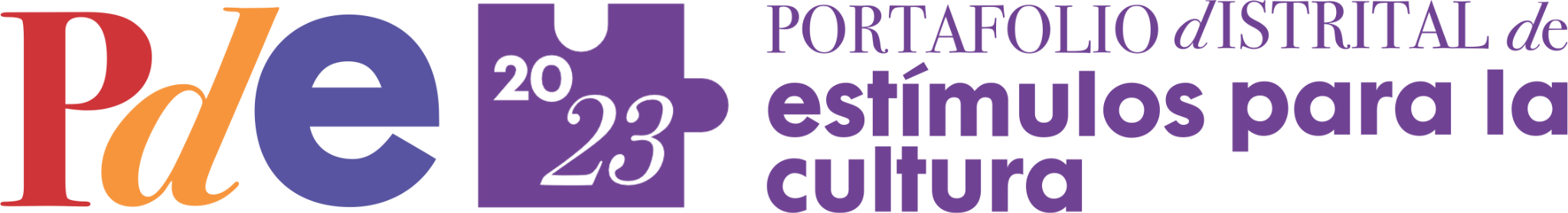 Lanzamiento Portafolio 
del Programa Distrital de Estímulos 
PDE 2023
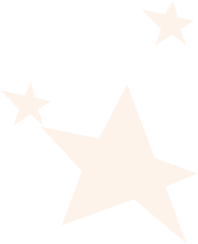 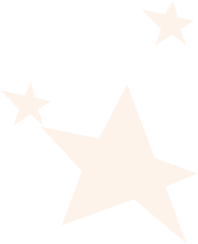 Primera semana de febrero 2023
Necesidades identificadas
Ajuste realizado
Apropiar el proceso del PDE y facilitar la realización de búsquedas temáticas  en el documento.
Se reestructuró el documento por fases en función del proceso de participación en el PDE.
Se ajustó el tono y el lenguaje haciéndolo más accesible, claro, directo y cercano a la ciudadanía.
Facilitar la comprensión del contenido técnico y jurídico del documento.
Eliminar la información duplicada.
Se organizó y sintetizó el contenido, eliminando 
la información duplicada manteniendo la consistencia técnica, jurídica y administrativa.
Unificar criterios a nivel sectorial.
Se concertaron aspectos claves para facilitar el acceso de la ciudadanía a las convocatorias.
Separar las condiciones de Es Cultura Local.
Se proyecta la elaboración de un documento que incluya aspectos específicos de las convocatorias ECL.
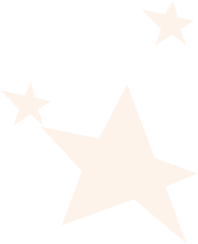 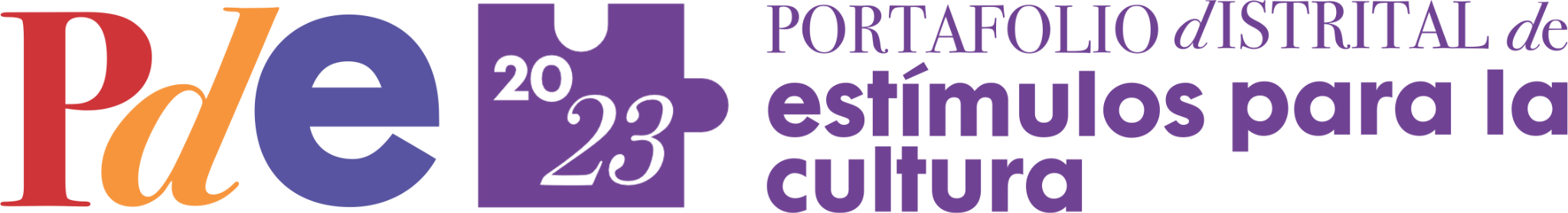 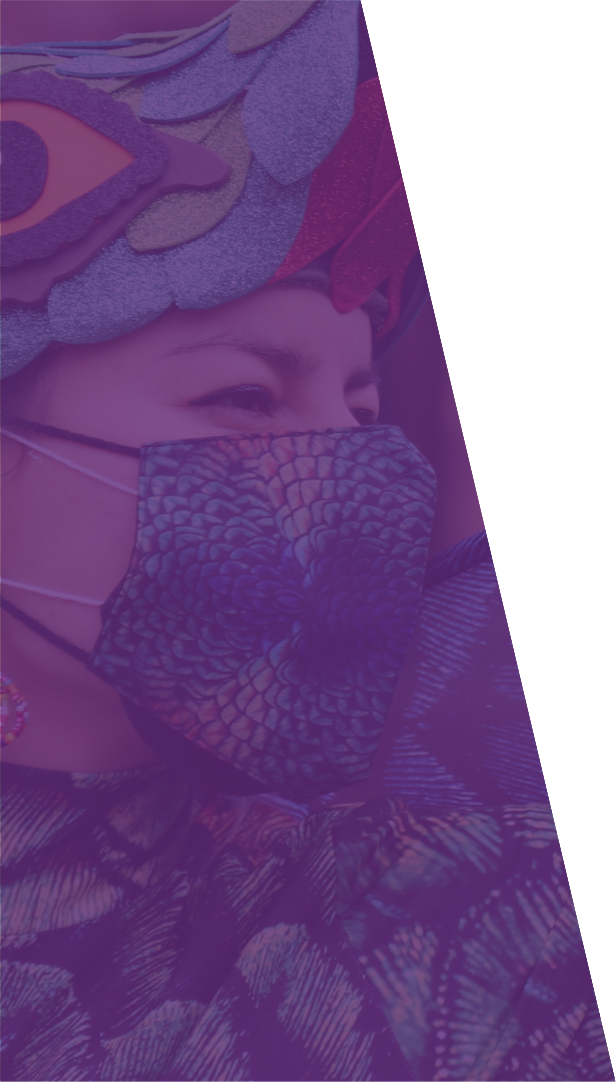 Tono: “Si hablas a un hombre en un lenguaje que comprende, eso llega a su cabeza. Si le hablas en su lenguaje, eso llega a su corazón”. Nelson Mandela
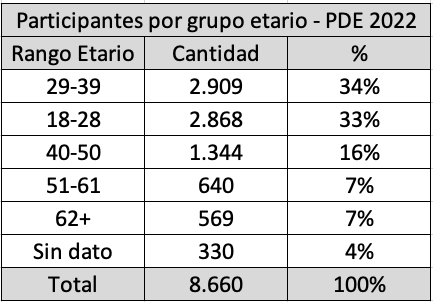 “Es imprescindible para escribir un texto que se ajuste a las preferencias de los lectores, ello implica conocer su perfil –edad, género, grado de escolaridad, filiación a grupos minoritarios, nivel socioeconómico, etc.” 

(Guía del lenguaje claro para servidores públicos en Colombia. DNP, 2015)
El tuteo… “Se emplea cada vez más, sobre todo en los centros urbanos y entre gente joven, como tratamiento de confianza”.  

¿Tú o usted? Estigmatización del tuteo en Bogotá
Cristal Yeseidy Cepeda Ruiz. Tomado de: https://revistas-filologicas.unam.mx/anuario-letras/index.php/al/article/view/1463/1688
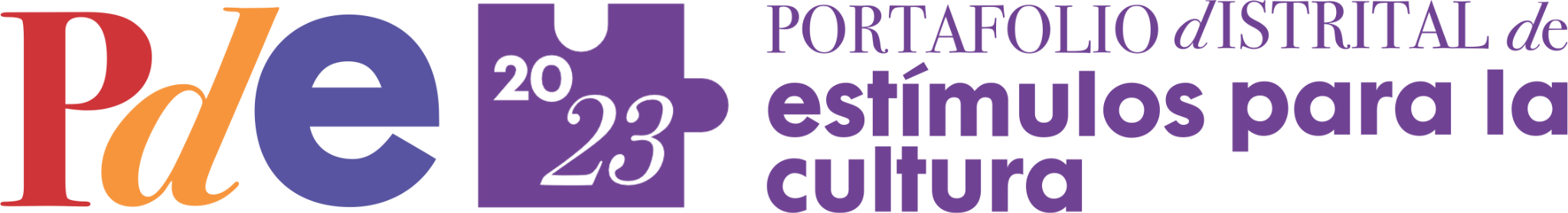 NUEVA ESTRUCTURA DEL DOCUMENTO
1
5
EL PROGRAMA DISTRITAL DE ESTÍMULOS: 
UNA INVITACIÓN A CONECTAR Y TRANSFORMAR
VERIFICACIÓN Y EVALUACIÓN
 DE LAS PROPUESTAS INSCRITAS
2
6
SELECCIÓN DE PROPUESTAS GANADORAS
PROGRAMA DISTRITAL DE ESTÍMULOS - PDE
3
7
PARTICIPACIÓN EN EL PROGRAMA DISTRITAL 
DE ESTÍMULOS – PDE
PROCESO PARA GANADORES PDE
4
8
INSCRIPCIÓN AL PROGRAMA DISTRITAL 
DE ESTÍMULOS - PDE
DEBERES DE LA ENTIDAD 
QUE OTORGA EL ESTÍMULO
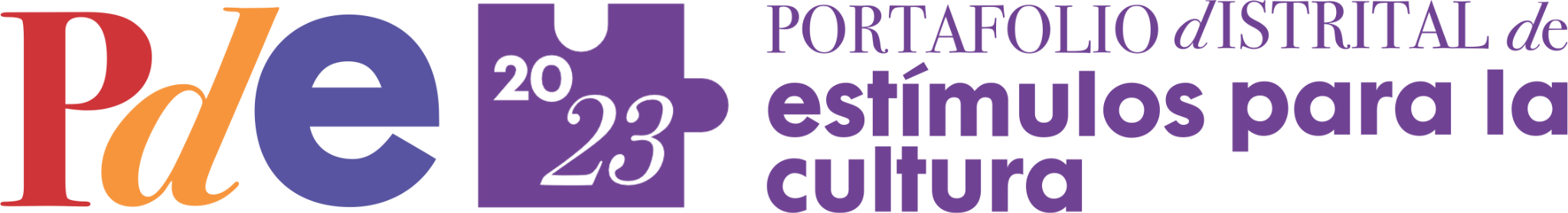 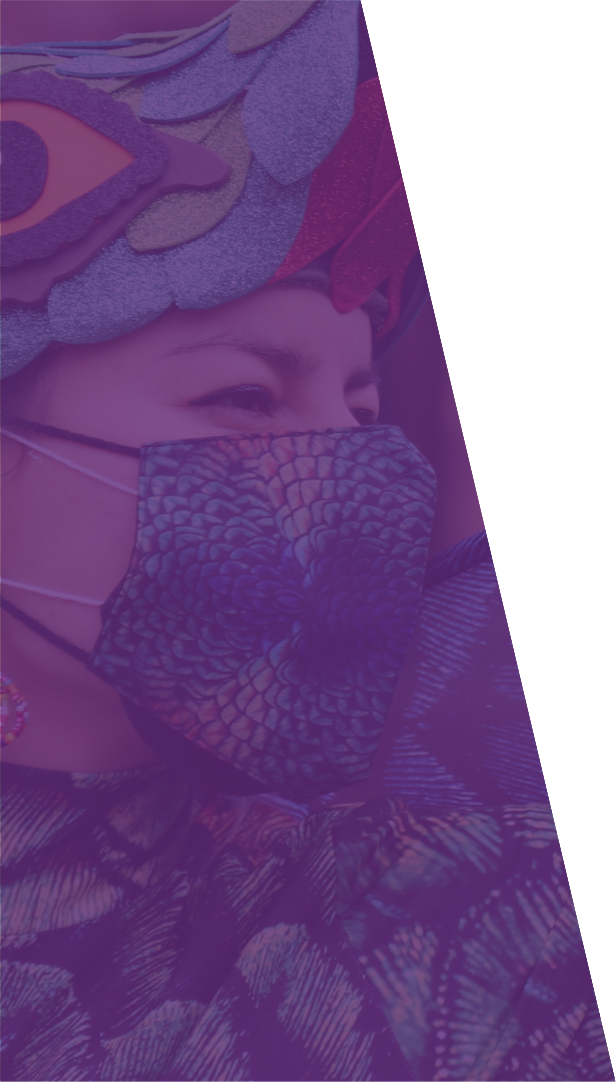 Ajustes concertados en la MF
Se realiza un ajuste en la conceptualización de los ámbitos de implementación del PDE: enfoques, líneas estratégicas y áreas.
Se organiza la estructura del PDE: componentes, modalidades de convocatoria y  tipos de estímulos.
Se integró el tipo de participante Persona Natural con matrícula mercantil, dentro del tipo de participante Persona Natural, ya que la única diferencia consistía en que el RUT se solicitaba en la inscripción.
Se facilita la participación de extranjeros venezolanos, con la entrega del documento de permiso vigente en el país.
Se unifican parámetros de entrega de la documentación para legalización del estímulo en todas las entidades.
Se eliminó aparte sobre compromisos de los jurados y se deja solo en las condiciones del Banco de expertos para el sector cultura.
Se establece que la residencia aplica para personas naturales e integrantes de una agrupación y el domicilio  para personas jurídicas. 
Se modifica el número de estímulos que se pueden ganar en una vigencia. 
Se agrega la posibilidad de que la persona jurídica pueda delegar por escrito, la función de la comunicación con la entidad responsable de la propuesta ganadora. 
En el cambio de integrante de una agrupación ganadora se modifica causa de fuerza mayor por causa debidamente justificada o motivada y se cambia el 33% por la tercera parte.
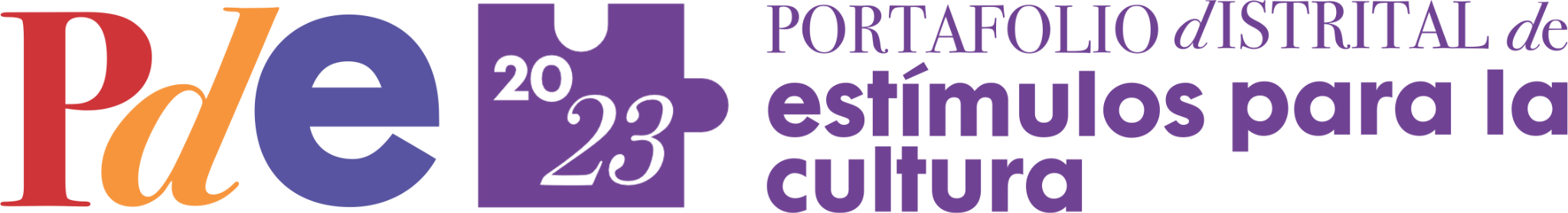 Ámbitos de implementación del PDE
Líneas 
Estratégicas
Enfoques
Gestión cultural
Apropiación
Circulación
Creación
Formación
Investigación
Producción
Distribución
Exhibición
Comercialización
Promoción o divulgación
Integralidad (democratización) del patrimonio
Enfoque Diferencial
	Género
	Étnico
	Discapacidad
	Etario
	Poblacional
Territorial
Ambiental
Enfoque 
de cultura ciudadana
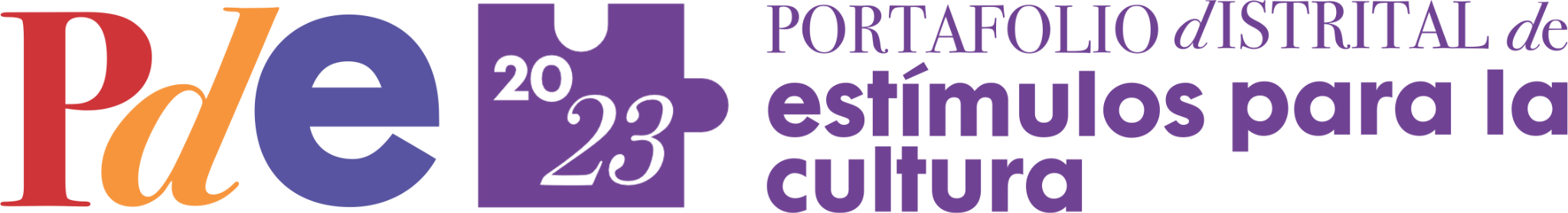 2023
Áreas
Artes
Patrimonio cultural
Artesanías
Actividades manufactureras de la economía creativa
Arte, ciencia y tecnología
Nuevos medios digitales
Diseño y publicidad
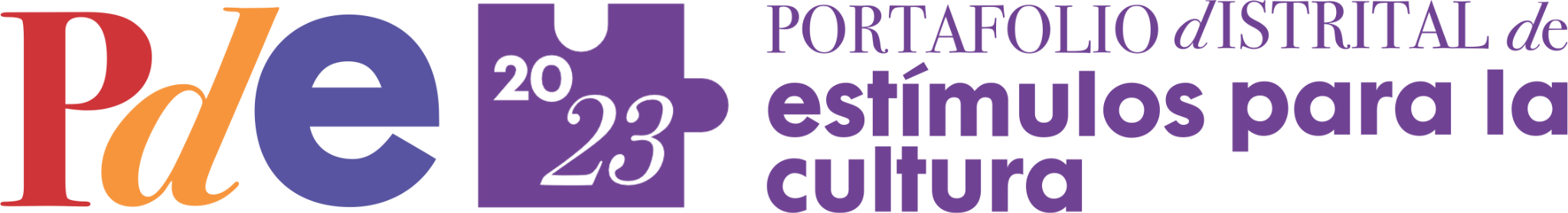 Estructura 
del PDE
Componentes
Es Cultura Local
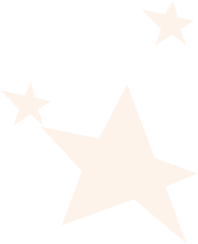 Banco de expertos 
para el sector cultura
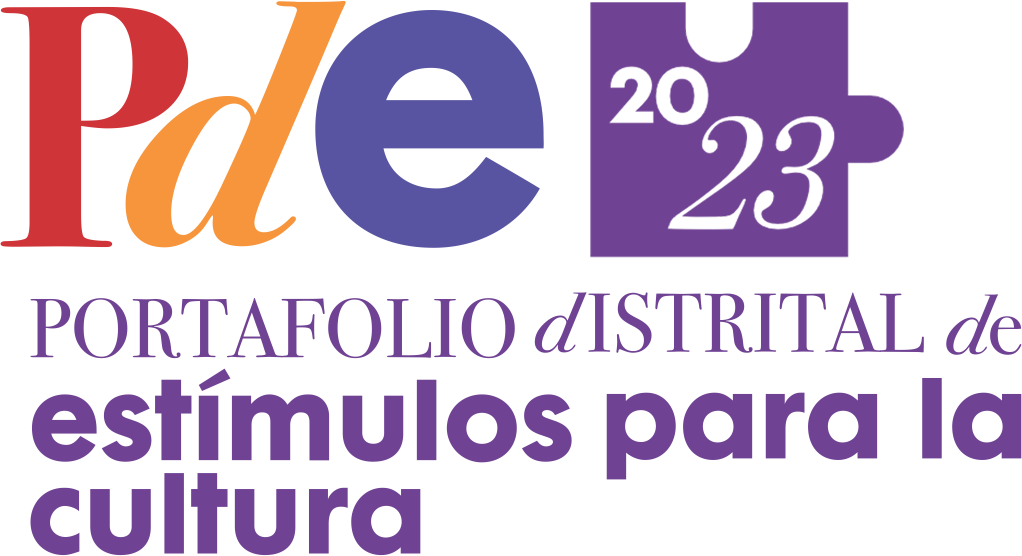 2023
Tipo 
de estímulo
Modalidades 
de convocatoria
Beca
Pasantía
Premio
Estímulo fijo
Bolsa concursable
Residencia
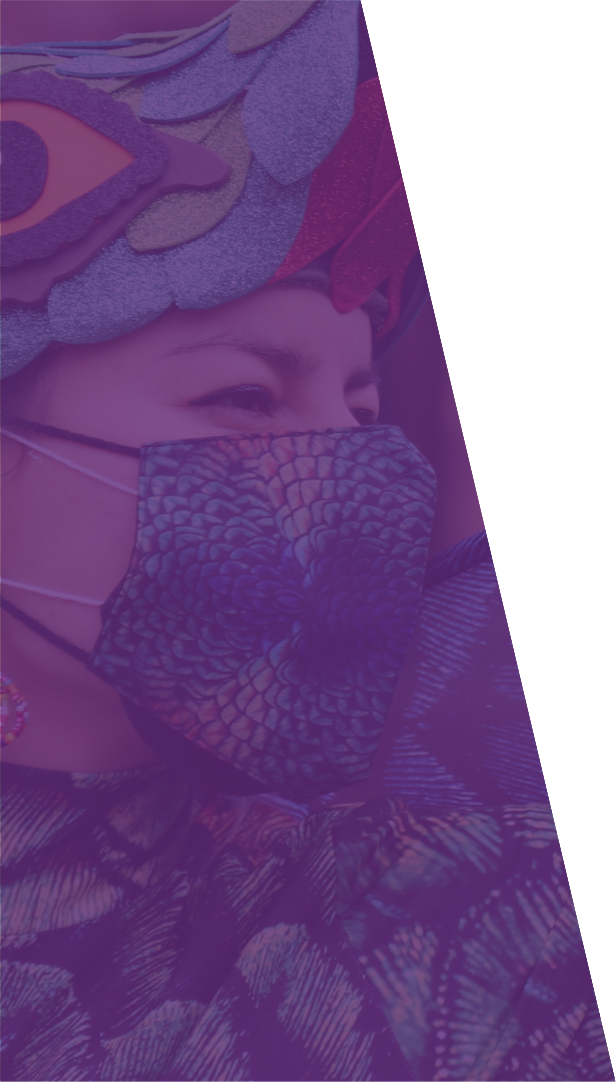 ¿Cuántos estímulos del sector cultura, recreación y deporte 
puedes obtener en total en 2023?
Con la finalidad de realizar un proceso equitativo, cada participante, sea persona natural, persona jurídica (incluido el representante legal y  los miembros de la junta directiva) o agrupación (incluidos los integrantes), podrá ser ganador en la vigencia 2023 de los siguientes estímulos:
Máximo dos (2) estímulos adjudicados por convocatorias del PDE.

Máximo tres (3) estímulos si: 
i)   tres (3) a través del Banco de Expertos para el Sector Cultura.
ii)  dos (2) son como participante y uno (1) como experto.
iii) dos (2) son como experto y uno (1) como participante. 

Máximo cuatro (4) estímulos si uno de ellos, es adjudicado en la vigencia 2023 
como participante de las convocatorias de Es Cultura Local.
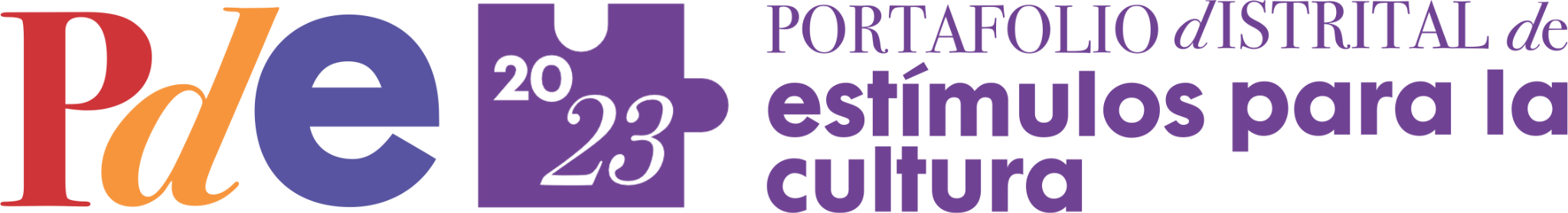 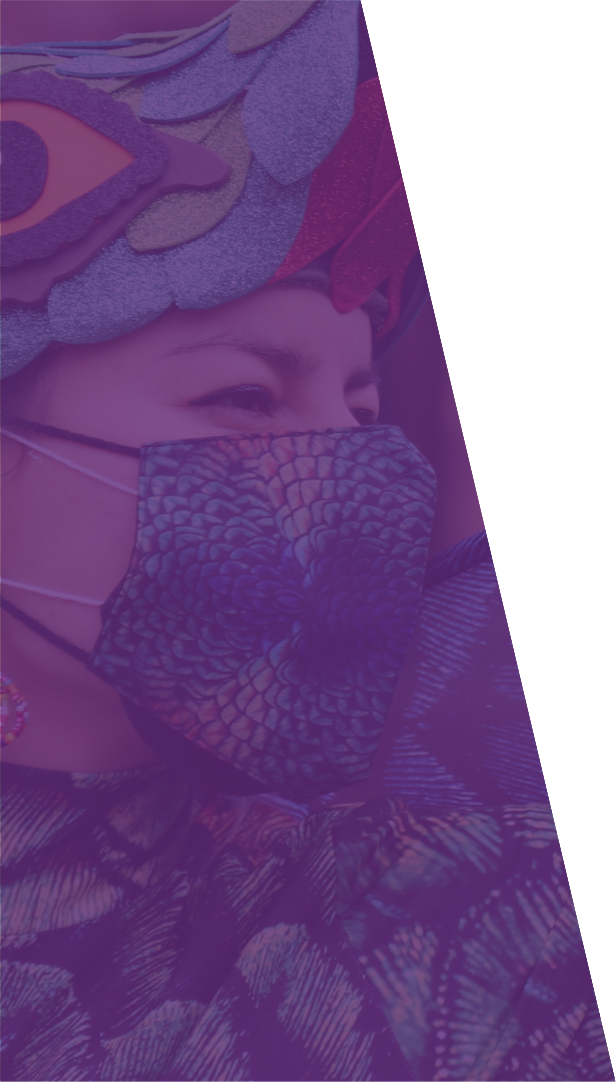 ¿Quiénes pueden participar?
Tipo de participante
Persona Natural 
Se incluye Persona Natural con matrícula mercantil como variante: 
Te aclaramos que si eres una persona natural que desempeña en forma permanente o habitual alguna de las actividades que la ley considera mercantiles o comerciales, podrás participar acreditando esta condición mediante la Matrícula Mercantil o el Registro Único Tributario (RUT) expedido por la entidad competente, en donde se especifique la actividad desarrollada y se evidencie que el domicilio principal es de la ciudad de Bogotá D.C. Estos documentos serán aportados en la inscripción en las convocatorias que así lo establezcan.
Persona Jurídica
Agrupación
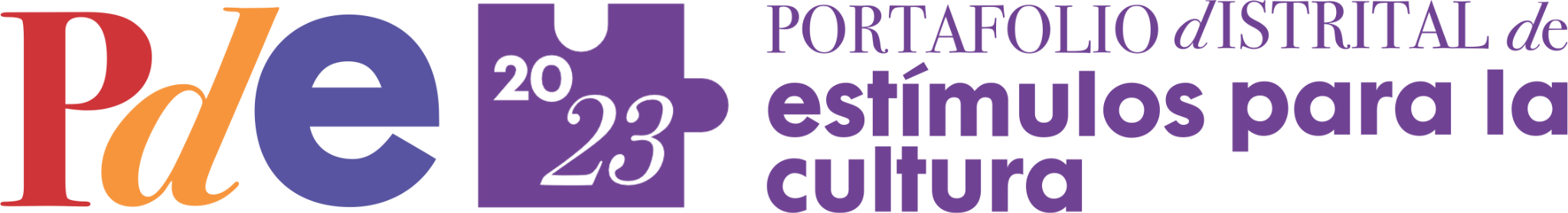 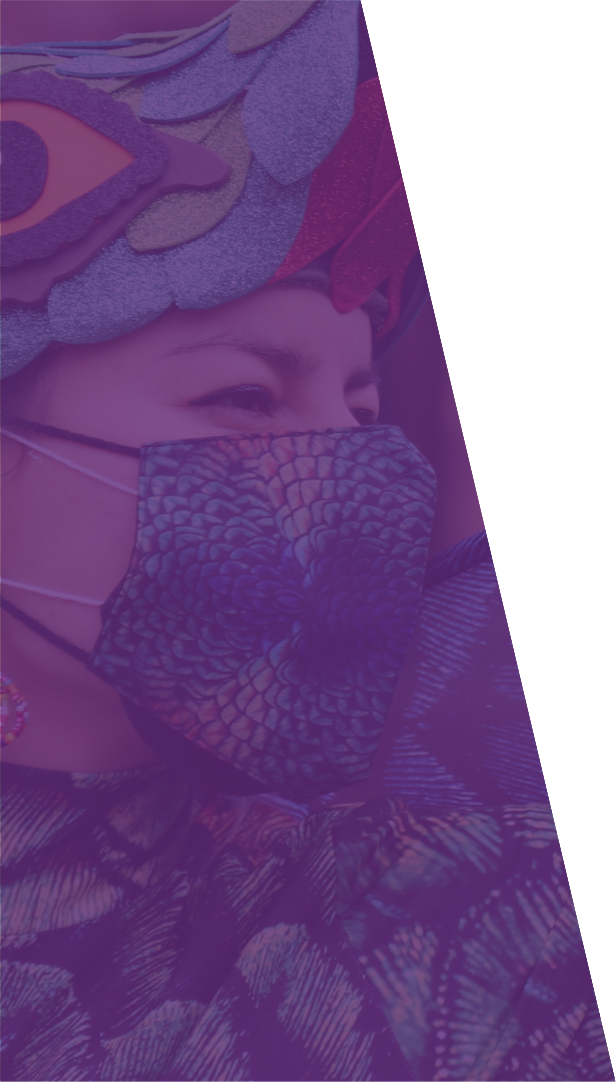 ¿Quiénes no pueden participar?
Funcionarios o servidores públicos tienen restricción con todas las entidades.
Los contratistas solo tienen restricción con la entidad con la cual tienen contrato vigente.
Para funcionarios o contratistas de entidades en convenio solo tienen restricción los vinculados al área encargada del convenio.
Las personas naturales con vínculo de parentesco sólo tienen restricción con la entidad que oferta la convocatoria.
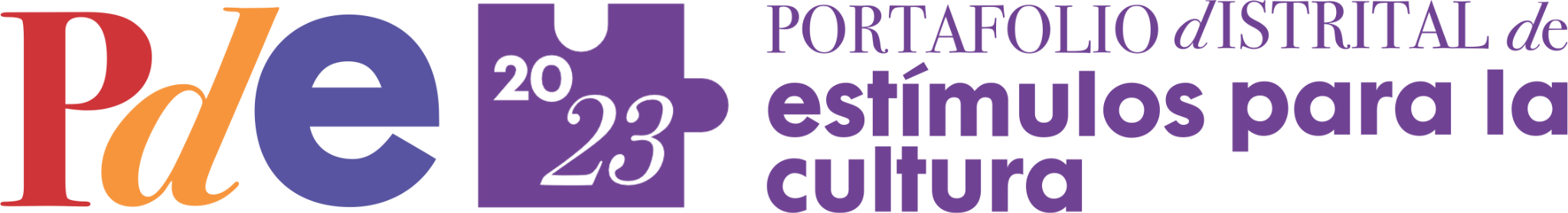 Documentos para la inscripción
Documentos administrativos
1. 	Documento de identidad (Persona naturales, representante e integrantes de la agrupación y representante de la persona jurídica)En el caso de extranjeros nacionales venezolanos, el permiso vigente expedido por el Ministerio de Relaciones Exteriores y el pasaporte o documento de identidad de su país, para confirmar su calidad de nacional venezolano. Para los participantes tipo persona natural y para los representantes de agrupación, deberán contar con RUT y cuenta bancaria en Colombia. De lo contrario, solo podrán participar como integrantes de una agrupación.
2. 	Certificado de residencia (Persona natural y representante e integrantes de la agrupación) fecha máxima de expedición de tres (3) meses antes de la fecha de cierre de la convocatoria.

3. 	Certificado de existencia y representación legal (Persona jurídica) fecha máxima de expedición de tres (3) meses antes de la fecha de cierre de la convocatoria.
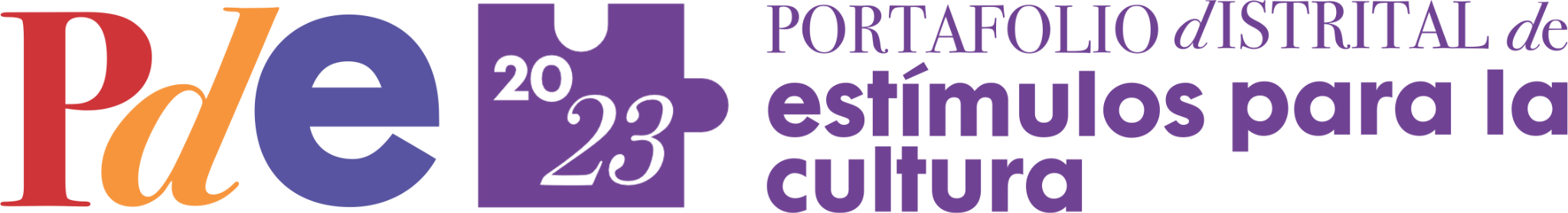 Documentos para la inscripción
Causales de rechazo
Dificultades de acceso a documentos técnicos
Se revela identidad
Inscripción de un menor de edad
Posible plagio
Falta de veracidad en la información
Incumplimiento previo
Otras causales según legislación vigente
No se subsanaron documentos
No se hicieron aclaraciones solicitadas
Un participante presenta varias propuestas en una misma convocatoria del PDE
Un participante presenta una propuesta que ya fue seleccionada como ganadora del PDE o de otro programa de Fomento
Un participante presenta la misma propuesta, en diferentes convocatorias del PDE durante la misma vigencia
No corresponde el tipo de participante o perfil
Inscripción en categoría inadecuada
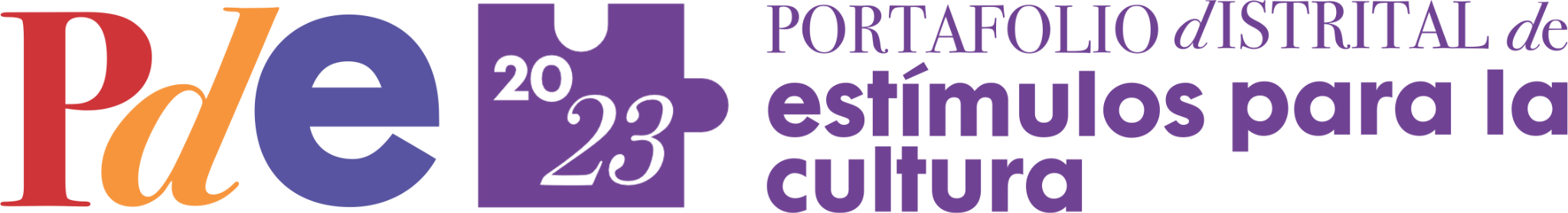 Documentos para la inscripción
Causales de rechazo: principales cambios
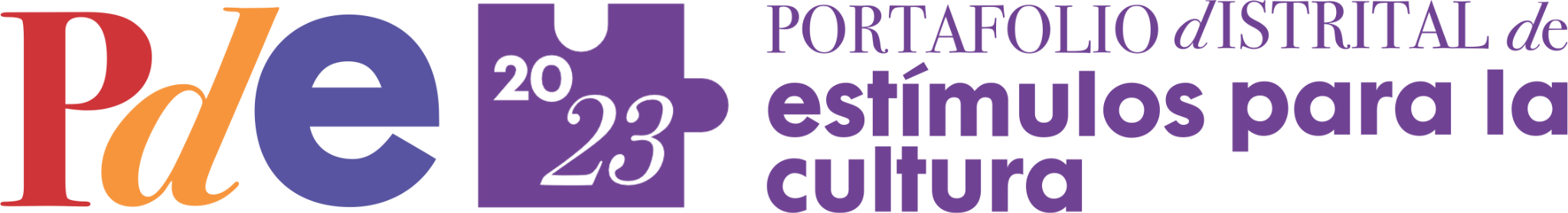 Documentos para la inscripción
Causales de rechazo: principales cambios
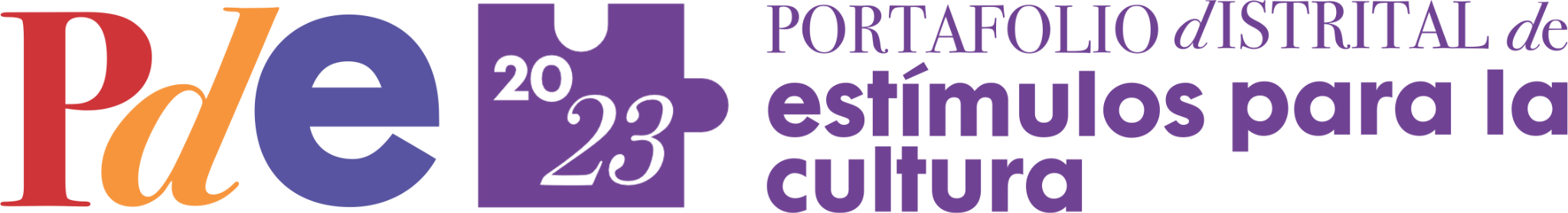 Documentos para la legalización
1. 	Copia del certificado de Registro Único Tributario (RUT): La fecha de actualización del certificado debe ser del año 2019 en adelante, y su fecha de generación, de máximo treinta (30) días antes del desembolso.

2. 	Certificación bancaria.

3. 	Certificado de existencia y representación legal de la persona jurídica.

4.  Póliza de cumplimiento de disposiciones legales: Se agrega que debe estar firmada por el tomador y la posibilidad de que la entidad pueda solicitar otro tipo de póliza, cuando las condiciones específicas de la convocatoria lo establezcan.

5.  Certificación de afiliación activa al Sistema General de Seguridad Social en Salud: fecha de expedición máximo de treinta (30) días antes del desembolso.

6.   Certificación de parafiscales: Se separa del certificado de afiliación activa al Sistema General de Seguridad Social en Salud.
2022
2022
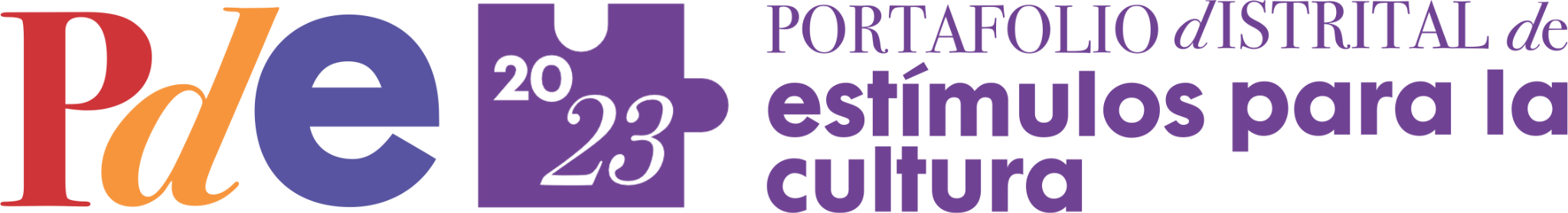 Tiempos para la aceptación y legalización
¿Cómo debo aceptar el estímulo?
Si fuiste seleccionado como ganador de una convocatoria del PDE, a partir de la fecha de envío del correo electrónico de notificación cuentas con cinco (5) días hábiles para manifestar de forma expresa la aceptación o no del estímulo, al correo de la entidad que ofertó la convocatoria.
¿Cómo se realiza la legalización del estímulo?
A partir de la fecha de envío del correo electrónico de notificación cuentas con diez (10) días hábiles para hacer entrega de los documentos requeridos para la legalización del estímulo.
Nota:  Se propone que se cuenten los días a partir del envío de la notificación y que se pueda notificar y aceptar a través de SICON a ganadores y expertos (desde SICON se podrá descargar dicha aceptación). Para revisión del Comité jurídico
2022
2022
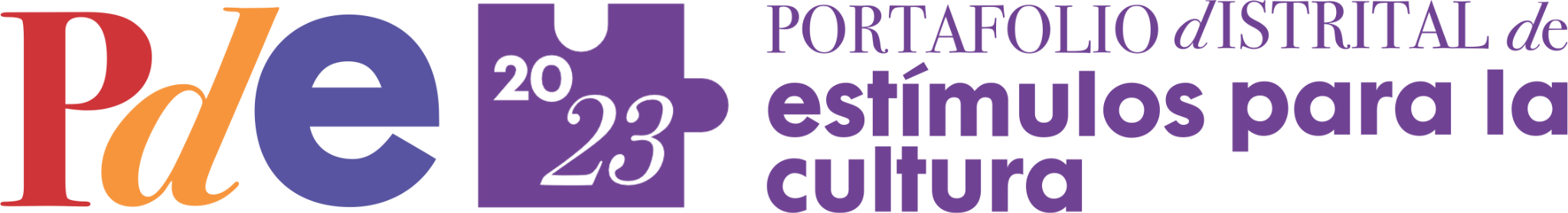 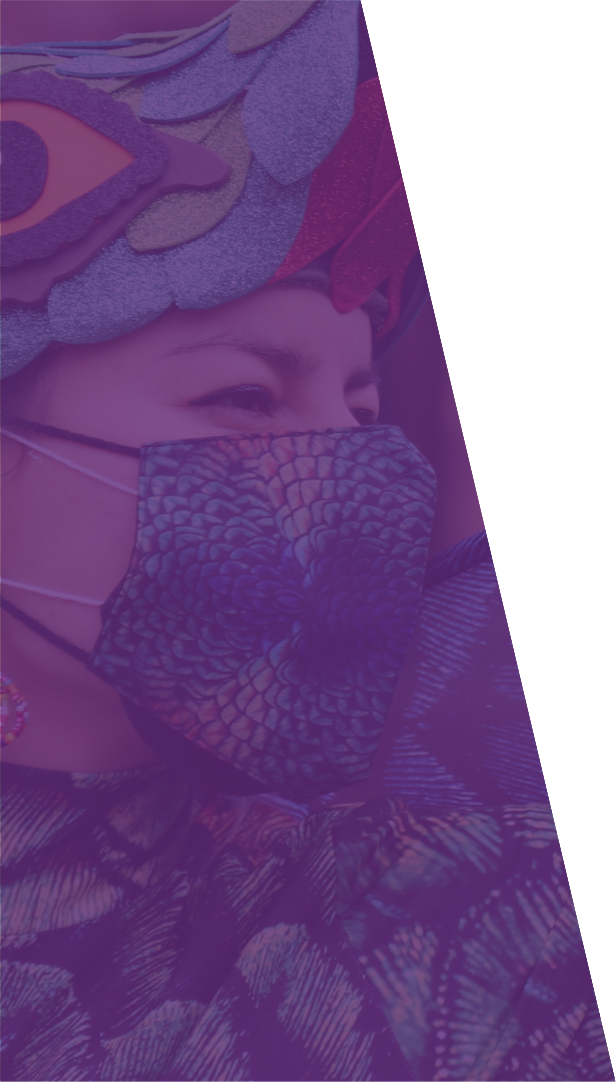 Banco de expertos 
para el sector Cultura
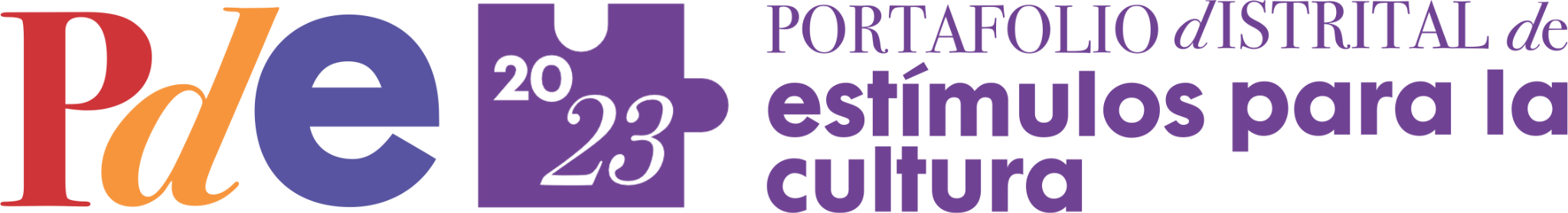 Necesidades identificadas
Ajuste realizado
Se reestructura el documento por fases en función del proceso de participación y selección en el Banco de expertos para el sector cultura y  se ajustó tono y lenguaje
Facilitar la comprensión del contenido técnico y jurídico del documento.
Ampliar la participación de expertos de disciplinas distintas a las relacionadas con el arte, la cultura y el patrimonio.
Se amplia experiencia en la definición de los perfiles de los expertos, para otros campos de conocimiento.
Vincular otros procesos de fomento.
Se agrega la posibilidad de buscar expertos para otros programas o procesos como: Invitaciones públicas y Es cultura local.
Vincular expertos en los procesos de acompañamiento a la formulación o ejecución de propuestas.
Se construyen e incluyen los aspectos necesarios para la invitación y selección de mentores.
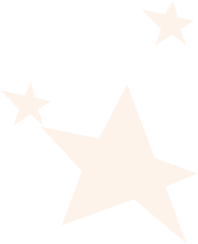 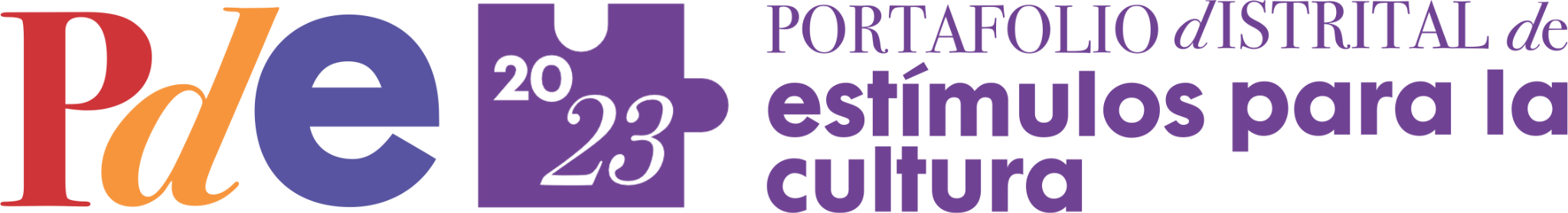 NUEVA ESTRUCTURA DEL DOCUMENTO
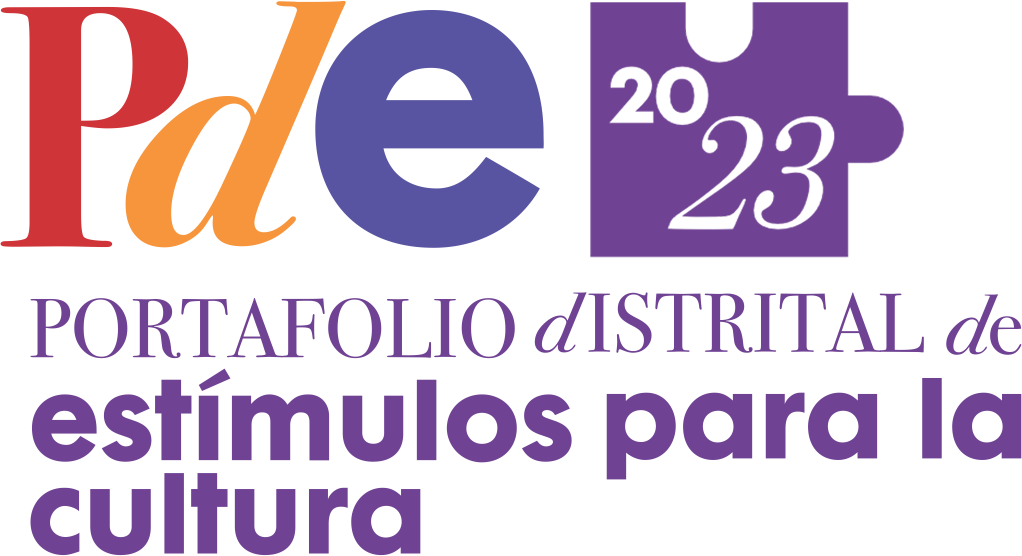 4
1
INSCRIPCIÓN Y POSTULACIÓN EN EL BANCO DE EXPERTOS PARA EL SECTOR CULTURA
BANCO DE EXPERTOS PARA EL SECTOR CULTURA: UNA INVITACIÓN A INTERCAMBIAR
CONOCIMIENTOS PARA EL FOMENTO EN LA CIUDAD
5
VERIFICACIÓN Y SELECCIÓN DE EXPERTOS
2
6
BANCO DE EXPERTOS PARA EL SECTOR CULTURA
DERECHOS, DEBERES Y FACULTADES 
DE LOS EXPERTOS
3
7
PARTICIPACIÓN EN EL BANCO DE EXPERTOS
DEBERES DE LA ENTIDAD QUE OTORGA 
EL ESTÍMULO
Ajustes concertados en la MF
2022
2022
El Banco de jurados se transforma en el Banco de Expertos para el Sector Cultura. 
Se reformula la definición y el alcance del Banco  de Expertos para Sector Cultura.
Se incluye una nueva modalidad de participación: mentores.
Se define el paso a paso para la participación y selección de mentores.
Se incluye el paso a paso para la postulación de jurados a convocatorias específicas. 
Se ajusta el concepto de experiencia disciplinar por experiencia del participante.
Se unifican criterios de evaluación de la experiencia general y específica.
Se ajustan valores y criterios de las tablas de puntaje para jurados: se ajusta puntuación dando mayor ponderación en experiencia.
Se incluye criterio de Relación entre la hoja de vida del participante y el objeto de la convocatoria o programa. 
Se crean valores y criterios de las tablas de puntaje para mentores.
Se incluye el proceso de legalización del estímulo.
Se crean criterios para la evaluación del desempeño de jurados, dada la importancia de garantizar la calidad de la retroalimentación en la evaluación a las propuestas. 
Se incluyen los derechos de los expertos.
Se establecen deberes y facultades específicas para jurados y para mentores según aplique. 
Se modifica el término de notificación por información para el envío de la comunicación en SICON.
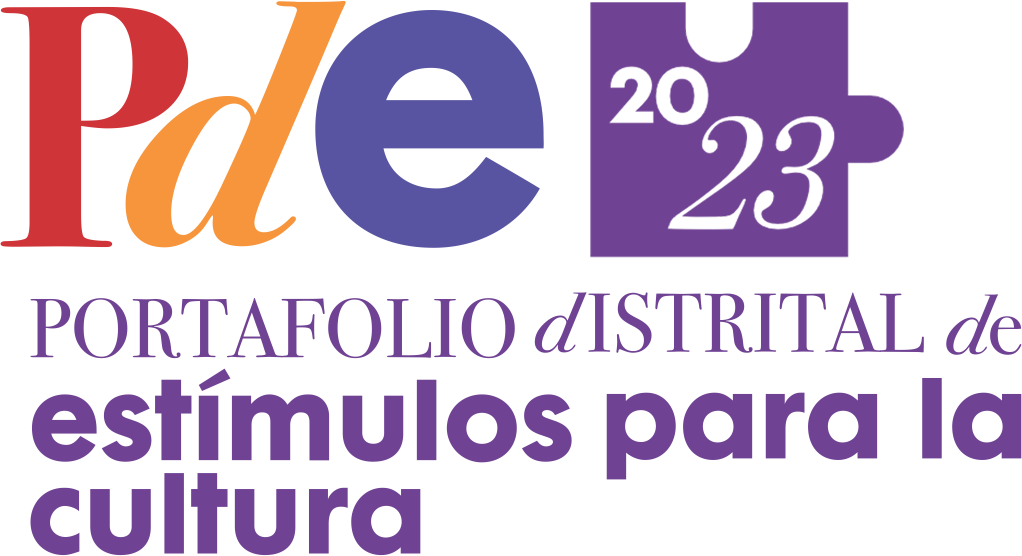 Modalidades
JURADOS
Es el experto responsable de la evaluación de las propuestas participantes en las diferentes convocatorias o programas que ofertan las entidades del sector cultura, recreación y deporte. En lo que corresponde al PDE, los jurados podrán postularse a las convocatorias de su interés, teniendo en cuenta el cumplimiento del perfil definido para cada una. Para otros procesos distintos al PDE, las entidades del sector realizarán búsquedas en el banco de acuerdo con sus necesidades, y postularán a los jurados directamente.
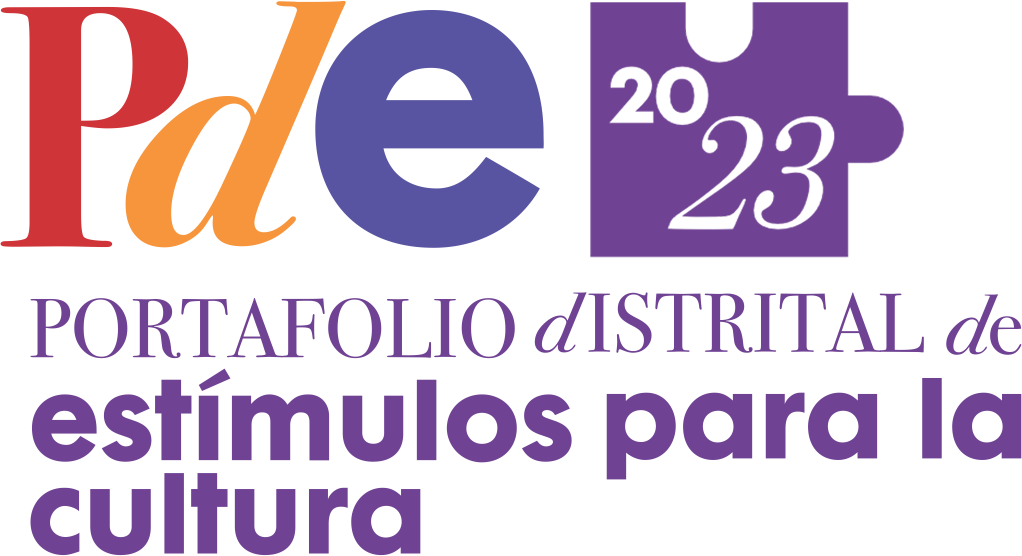 MENTORES
Es el experto con funciones pedagógicas que acompaña y asesora la formulación o ejecución de propuestas o proyectos, brindando herramientas a los agentes del sector en temáticas específicas que fortalezcan sus diferentes procesos. Serán invitados y seleccionados directamente, de acuerdo con las necesidades de las entidades del sector, cultura, recreación y deporte del Distrito Capital.
Proceso de selección
VERIFICACIÓN Y SELECCIÓN
POSTULACIÓN PROPIA
DESIGNACIÓN
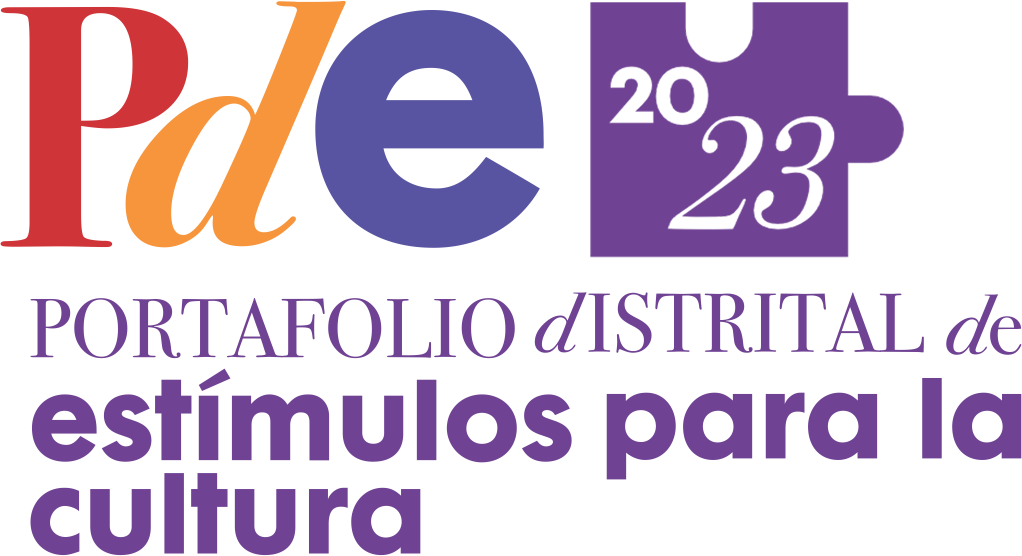 JURADOS
VERIFICACIÓN
EVALUACIÓN
PERFIL  Y SELECCIÓN
POSTULACIÓN POR LA ENTIDAD
BÚSQUEDA EN EL BANCO
DESIGNACIÓN
CALIFICACIÓN
POSTULACIÓN POR LA ENTIDAD
BÚSQUEDA EN EL BANCO
VERIFICACIÓN
EVALUACIÓN
PERFIL Y SELECCIÓN
MENTORES
DESIGNACIÓN
CALIFICACIÓN
¿Quiénes no pueden participar?
Funcionarios o servidores públicos tienen restricción con todas las entidades.
Los contratistas tienen restricción con todas las entidades.
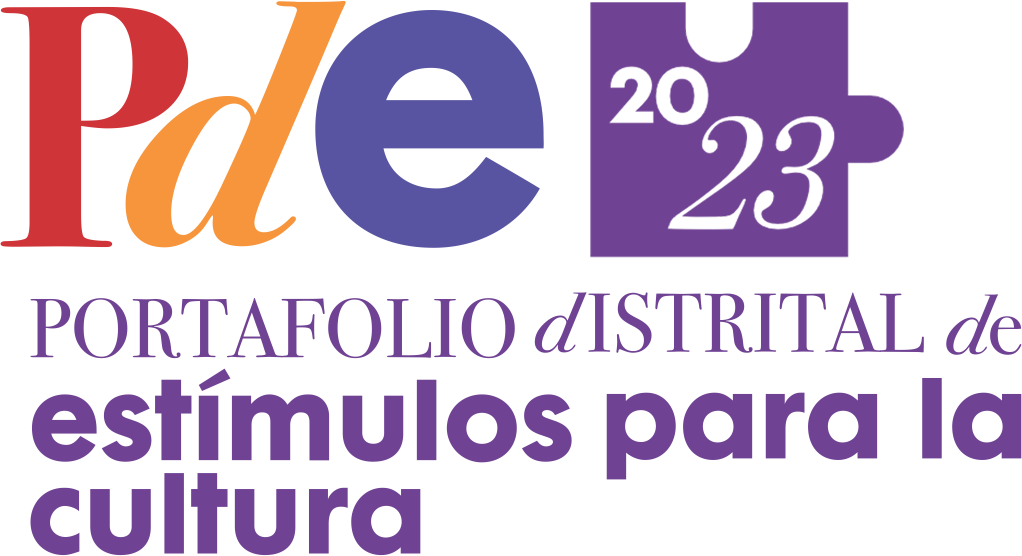 Para funcionarios o contratistas de entidades en convenio solo tienen restricción los vinculados al área encargada del convenio.
Las personas naturales con vínculo de parentesco sólo tienen restricción con la entidad que oferta la convocatoria.
Se incluye restricción para el experto que participa dentro de la misma convocatoria 
o programa de acuerdo con la modalidad.
Criterios de calificación del desempeño de jurados
Pertinencia en la evaluación de las propuestas: diligenciamiento completo y suficiente de las observaciones en las planillas de evaluación de propuestas, de cada uno de los criterios evaluados. Pertinencia, claridad y coherencia de los aportes y retroalimentación a las propuestas evaluadas.

Cumplimiento del proceso evaluativo: puntualidad en la asistencia a las reuniones citadas, realización del proceso de evaluación en las fechas establecidas, y entrega oportuna de los documentos requeridos.

Disposición para la evaluación: participación activa, capacidad argumentativa, escucha y concertación durante las sesiones de deliberación para la evaluación de propuestas.

La calificación se asignará de la siguiente manera:
●  Alta: si cumple con los tres (3) criterios.
●  Media: si cumple con dos (2) de los criterios.
●  Baja: si cumple con uno (1) solo de los criterios.
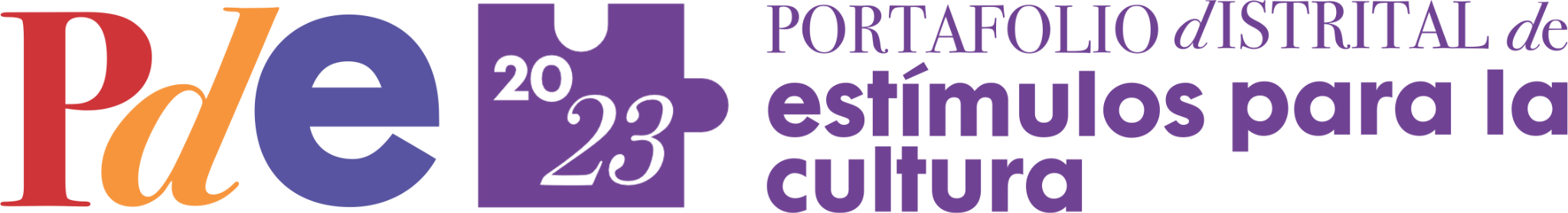 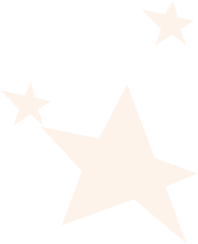 GRACIAS